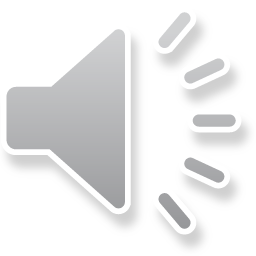 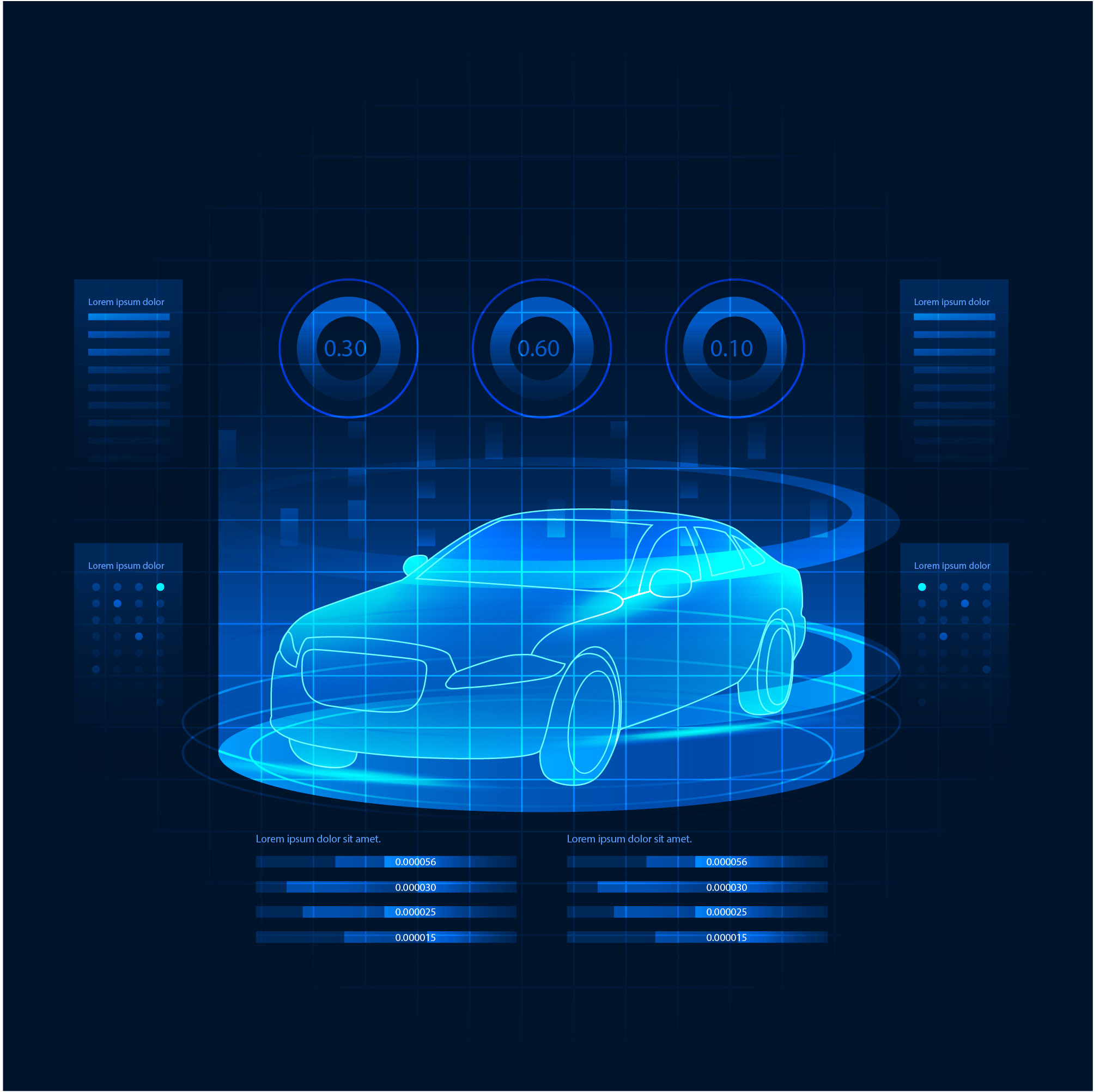 CONFERENCE
汽车新品发布会
sit amet, consectetuer adipiscing elit. Aenean modo ligula eget dolor sit amet, consectetuer adipiscing elit. Aenean modo ligula eget dolor
汇报人
PPT汇
目 录
01
03
02
04
用户体验
新技术应用
产品展示
产品优势
详写内容……点击输入本栏的具体文字，简明扼要的说明分项内容，此为概念图解，请根据您的具体内容酌情修改。
详写内容……点击输入本栏的具体文字，简明扼要的说明分项内容，此为概念图解，请根据您的具体内容酌情修改。
详写内容……点击输入本栏的具体文字，简明扼要的说明分项内容，此为概念图解，请根据您的具体内容酌情修改。
详写内容……点击输入本栏的具体文字，简明扼要的说明分项内容，此为概念图解，请根据您的具体内容酌情修改。
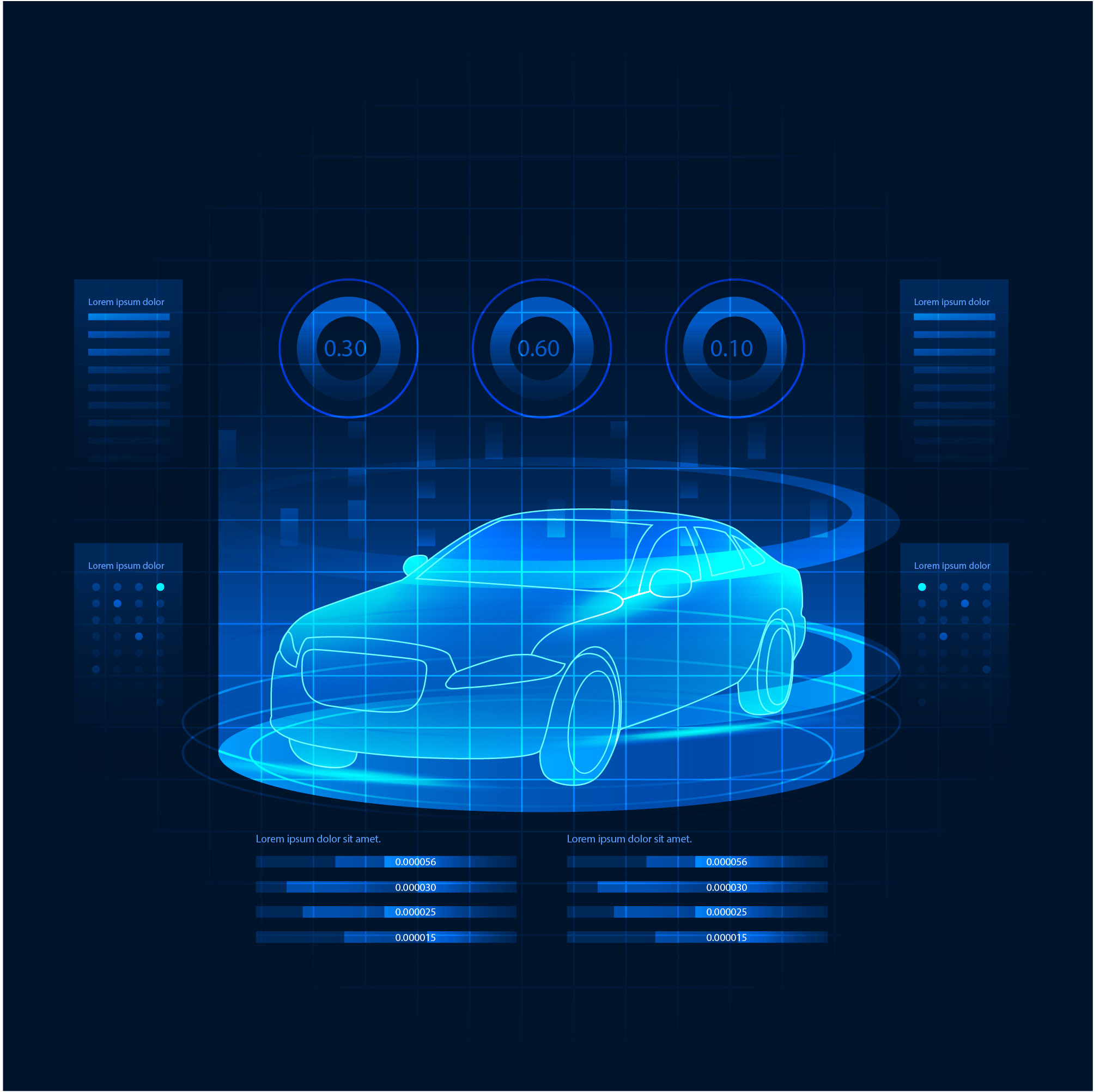 PART 01
产品展示
Lorem ipsum dolor sit amet, consectetuer adipiscing elit. Maecenas porttitor congue massa. Fusce posuere, magna sed pulvinar ultricies, purus lectus malesuada libero, sit amet commodo magna eros quis urna.

Nunc viverra imperdiet enim. Fusce est. Vivamus a tellus.
品牌概念
输入标题

点击添加主要文字内容点击添加主要文点击添点击添加主要文字内容点击添加主要文点击添加主要文字内容加主要文字内容.点击添加主要文字内容点击添加主要文点击添点击添加主要文字内容点击添加主要文点击添加主要文字内容加主要文字内容.

输入标题

输入标题
输入标题
90%

输入标题
输入标题
58%
输入标题
95%

输入标题
输入标题
70%
点击输入标题内容
输入标题

点击添加主要文字内容点击添加主要文字内容点击添加文字添加主要文字内容
输入标题

点击添加主要文字内容点击添加主要文字内容点击添加文字添加主要文字内容
输入标题

点击添加主要文字内容点击添加主要文字内容点击添加文字添加主要文字内容
输入标题

点击添加主要文字内容点击添加主要文字内容点击添加文字添加主要文字内容
点击输入标题内容
输入标题
01

点击添加主要文字内容点击添加主要文字内容点击添加文字添加主要文字内容
输入标题
04

点击添加主要文字内容点击添加主要文字内容点击添加文字添加主要文字内容
.
输入标题
02

点击添加主要文字内容点击添加主要文字内容点击添加文字添加主要文字内容
输入标题
05

点击添加主要文字内容点击添加主要文字内容点击添加文字添加主要文字内容
输入标题
输入标题
03

点击添加主要文字内容点击添加主要文字内容点击添加文字添加主要文字内容
点击输入标题内容
输入标题
输入标题
点击添加主要文字内容点击添加主要文字内容点击添加文字添加主要文字内容
点击添加主要文字内容点击添加主要文字内容点击添加文字添加主要文字内容
1
2
输入标题
输入标题
点击添加主要文字内容点击添加主要文字内容点击添加文字添加主要文字内容
点击添加主要文字内容点击添加主要文字内容点击添加文字添加主要文字内容
.
5
3
输入标题
4
点击添加主要文字内容点击添加主要文字内容点击添加文字添加主要文字内容
点击输入标题内容
$1,850,650
输入标题

点击添加主要文字内容点击添加主要文字内容点击添加文字添加主要文字内容
.
$1,850,650
输入标题

点击添加主要文字内容点击添加主要文字内容点击添加文字添加主要文字内容
$1,850,650
输入标题

点击添加主要文字内容点击添加主要文字内容点击添加文字添加主要文字内容
.
$1,850,650
输入标题

点击添加主要文字内容点击添加主要文字内容点击添加文字添加主要文字内容
$1,850,650
输入标题

点击添加主要文字内容点击添加主要文字内容点击添加文字添加主要文字内容
$1,850,650
输入标题

点击添加主要文字内容点击添加主要文字内容点击添加文字添加主要文字内容
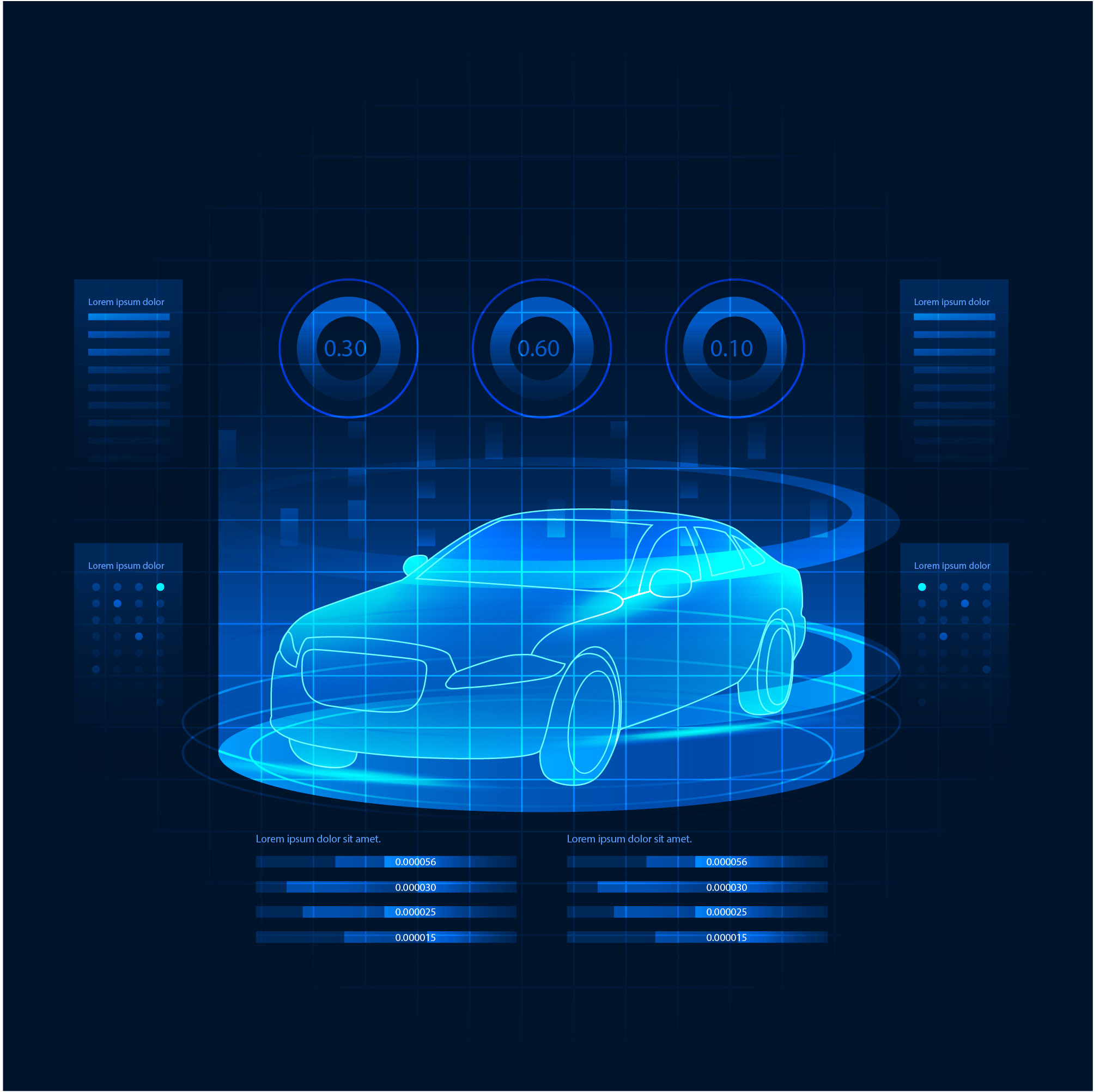 PART 02
产品优势
Lorem ipsum dolor sit amet, consectetuer adipiscing elit. Maecenas porttitor congue massa. Fusce posuere, magna sed pulvinar ultricies, purus lectus malesuada libero, sit amet commodo magna eros quis urna.

Nunc viverra imperdiet enim. Fusce est. Vivamus a tellus.
点击输入标题内容
点击添主要的文字内容点击添主要的文字内容点击添主要的文字内容点击添主要的文字内容点击添主要的文字内容点击添主要的文字内容点击添主要的文字内容点击添主要的文字内容点击添主要的文字内容点击添主要的文字内容点击添主要的文字内容点击添主要内容
要的文字内容点击添主要内容要的文字内容点击添主要内容
10 条成绩，点击添加文本
2003年
2008年
2013年
2017年
10 条成绩，点击添加文本
10 条成绩，点击添加文本
10 条成绩，点击添加文本
点击输入标题内容
点击添加主要文字内容点击添加主要文点击添点击添加主要文字内容点击添加主要文点击添加主要文字内容加主要文字内容.点击添加主要文字内容点击添加主要文点击添点击添加主要文字内容点击添加主要文点击添加主要文字内容加主要文字内容. 

.




65% 

点击添加主要文字内容点击添加主要文点击添点击添加主要文字内容点击添加主要文点击添加主要文字内容加主要文字内容.点击添加主要文字内容点击添加主要文点击添点击添加主要文字内容点击添加主要文点击添加主要文字内容加主要文字内容.
55
$45.000
输入标题
$12.000
输入标题
60
45
$2.000
输入标题
90
$9.000
输入标题
点击输入标题内容
添加内容
添加内容
添加内容
点击添加文字内容点击添加文字内容点击添加
点击添加文字内容点击添加文字内容点击添加
点击添加文字内容点击添加文字内容点击添加
点击添加文字内容点击添加文字内容点击添加
点击添加文字内容点击添加文字内容点击添加
点击添加文字内容点击添加文字内容点击添加
点击输入标题内容
单击此处填加文字内容
单击此处填加文字内容
单击填加标题
点击添加文本点击添加文本
点击添加文本点击添加文本
单击填加标题
点击添加文本点击添加文本
点击添加文本点击添加文本
填加
标题
单击填加标题
点击添加文本点击添加文本
点击添加文本点击添加文本
单击填加标题
点击添加文本点击添加文本
点击添加文本点击添加文本
单击填加标题
点击添加文本点击添加文本
点击添加文本点击添加文本
单击填加标题
点击添加文本点击添加文本
点击添加文本点击添加文本
点击输入标题内容
点击添加文本
点击添加标题
点击添加文本
点击添加文本
点击添加标题
点击添加文本
点击输入标题内容
输入标题
点击添加主要文字内容点击添加主要文字内容点击添加文字添加主要文字内容
.
输入标题

点击添加主要文字内容点击添加主要文字内容点击添加文字添加主要文字内容
.
90%
输入标题
输入标题
75%
点击添加主要文字内容点击添加主要文字内容点击添加文字添加主要文字内容
点击添加主要文字内容点击添加主要文字内容点击添加文字添加主要文字内容
.
60%
40%
输入标题
输入标题
点击添加主要文字内容点击添加主要文字内容点击添加文字添加主要文字内容
点击添加主要文字内容点击添加主要文字内容点击添加文字添加主要文字内容




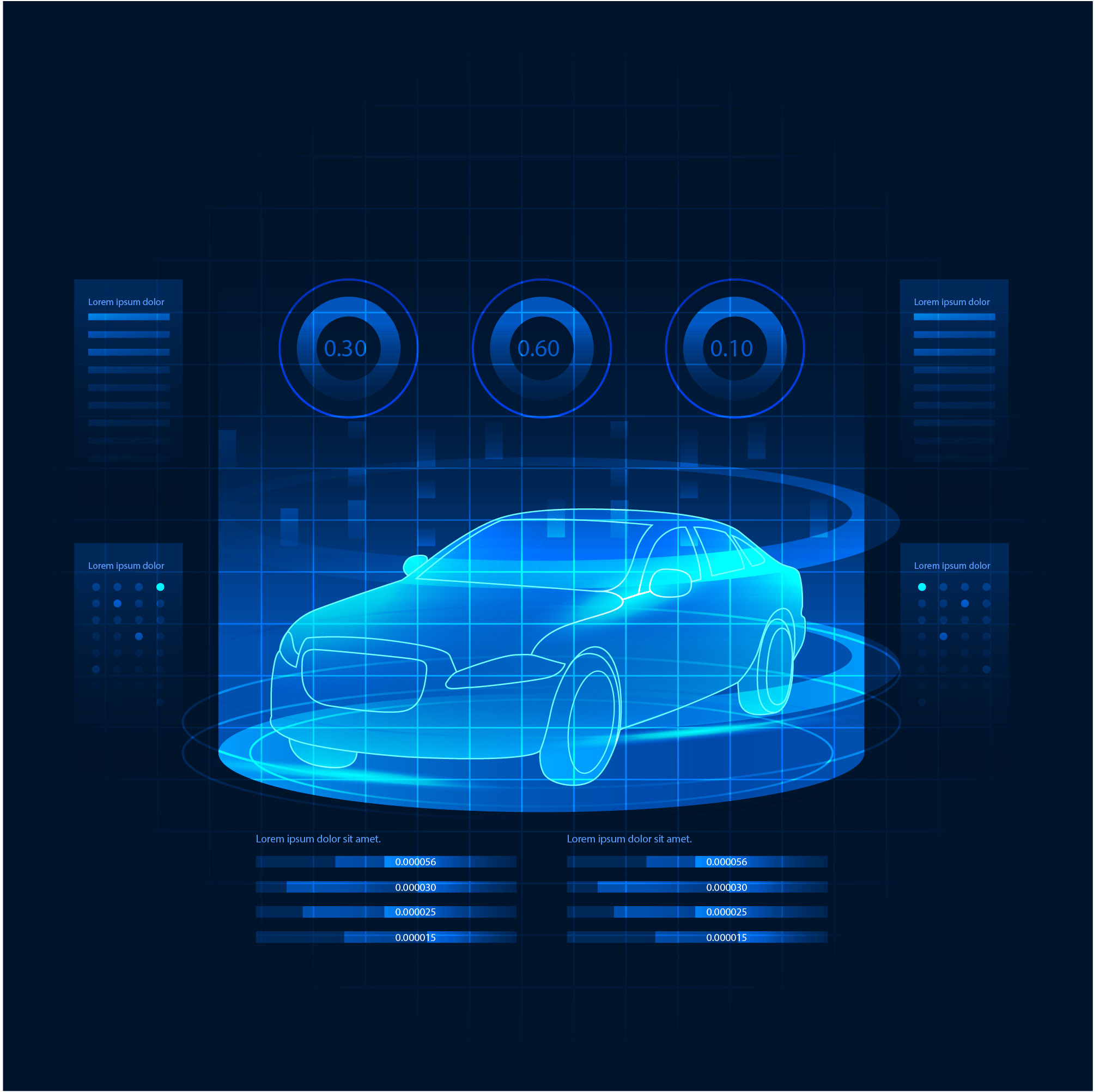 PART 03
新技术应用
Lorem ipsum dolor sit amet, consectetuer adipiscing elit. Maecenas porttitor congue massa. Fusce posuere, magna sed pulvinar ultricies, purus lectus malesuada libero, sit amet commodo magna eros quis urna.

Nunc viverra imperdiet enim. Fusce est. Vivamus a tellus.
点击输入标题内容
（一）单击填加标题
单击此处添加文本单击此处添加文本 单击此处添加文本单击此处添加文本单击此处添加文本
单击此处添加文本单击此处添加文本单击此处添加文本 单击此处添加文本单击此处添加文本
（二）单击填加标题
单击此处添加文本单击此处添加文本 单击此处添加文本单击此处添加文本单击此处添加文本
单击此处添加文本单击此处添加文本单击此处添加文本 单击此处添加文本单击此处添加文本
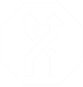 （三）单击填加标题
单击此处添加文本单击此处添加文本 单击此处添加文本单击此处添加文本单击此处添加文本
单击此处添加文本单击此处添加文本单击此处添加文本 单击此处添加文本单击此处添加文本
点击输入标题内容
点击添加小标题
点击添加主要文字内容点击添加主要文字内容点击添加主要文字内容点击添加主要文字内容点击添加主要文字内容点击添加主要文字内容点击添加主要
点击添加内容
点击添加内容
点击添加内容
点击添加内容
点击输入标题内容
添加标题
添加标题
添加标题
添加标题
点击添加主要内容
点击添加主要内容
点击添加主要内容
点击添加主要内容
点击添加主要内容
点击添加主要内容
点击添加主要内容
点击添加主要内容
点击添加主要内容
点击添加主要内容
点击添加主要内容
点击添加主要内容
点击添加主要内容
点击添加主要内容
点击添加主要内容
点击添加主要内容
点击输入标题内容
工作存在问题一
工作存在问题四
点击添加主要的内容
点击添加主要的内容
点击添加主要的内容
点击添加主要的内容
存在
不足
工作存在问题二
工作存在问题五
点击添加主要的内容
点击添加主要的内容
点击添加主要的内容
点击添加主要的内容
工作存在问题三
工作存在问题六
点击添加主要的内容
点击添加主要的内容
点击添加主要的内容
点击添加主要的内容
点击输入标题内容
此处添加内容
单击添加段落文字
单击添加段落文字
此处添加内容
单击添加段落文字
单击添加段落文字
此处添加内容
此处添加内容
单击添加段落文字
单击添加段落文字
单击添加段落文字
单击添加段落文字
点击输入标题内容
输入标题
点击添加主要文字内容点击添加主要文字内容点击添加文字添加主要文字内容
点击添加主要文字内容点击添加主要文字内容点击添加文字添加主要文字内容
点击添加主要文字内容点击添加主要文字内容点击添加文字添加主要文字内容
点击添加主要文字内容点击添加主要文字内容点击添加文字添加主要文字内容
点击添加主要文字内容点击添加主要文点击添点击添加主要文字内容点击添加主要文点击添加主要文字内容加主要文字内容.点击添加主要文字内容点击添加主要文点击添点击添加主要文字内容点击添加主要文点击添加主要文字
输入标题
输入标题
输入标题
输入标题
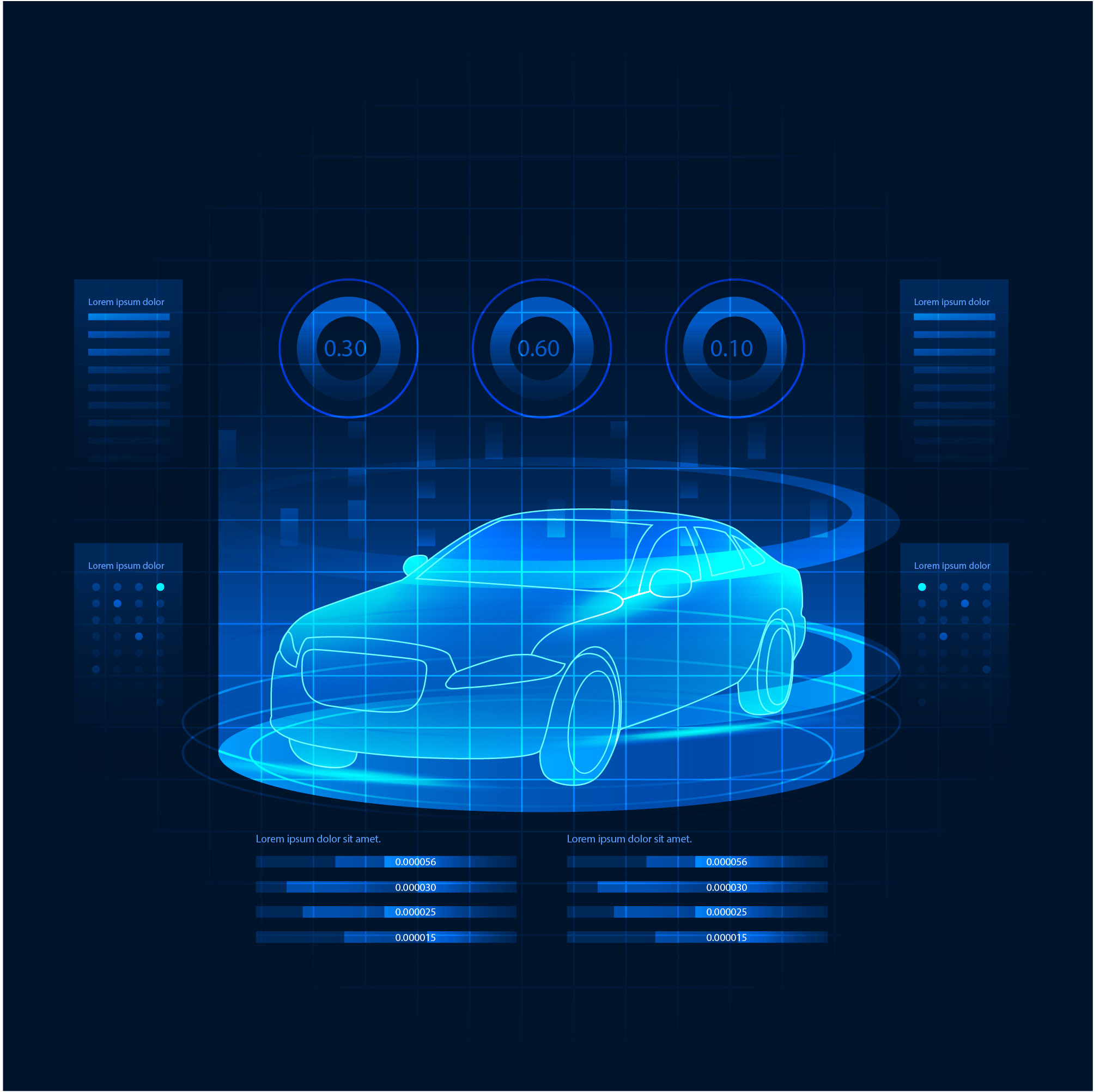 PART 04
用户体验
Lorem ipsum dolor sit amet, consectetuer adipiscing elit. Maecenas porttitor congue massa. Fusce posuere, magna sed pulvinar ultricies, purus lectus malesuada libero, sit amet commodo magna eros quis urna.

Nunc viverra imperdiet enim. Fusce est. Vivamus a tellus.
点击输入标题内容
输入标题
点击添加文字内容
点击添加文字内容
点击添加文字内容
点击添加文字内容
点击添加文字内容
点击添加文字内容
点击添加文字内容
点击添加文字内容
点击添加文字内容
点击添加文字内容
点击添加文字内容
点击添加文字内容
输入标题
输入标题
输入标题
此处添加标题
此处添加标题
此处添加标题
2
3
4
此处添加标题
1
点击添加文字内容点击添加文字内容点击添加文字内容点击
点击添加文字内容点击添加文字内容点击添加文字内容点击
点击添加文字内容点击添加文字内容点击添加文字内容点击
点击添加文字内容点击添加文字内容点击添加文字内容点击
点击输入标题内容
您的内容打在这里，或者通过复制您的文本后在此框中选择粘贴，并选择只保留文字。
添加标题
添加标题
您的内容打在这里，或者通过复制您的文本后在此框中选择粘贴，并选择只保留文字。
添加标题
您的内容打在这里，或者通过复制您的文本后在此框中选择粘贴，并选择只保留文字。
添加标题
您的内容打在这里，或者通过复制您的文本后在此框中选择粘贴，并选择只保留文字。
添加标题
您的内容打在这里，或者通过复制您的文本后在此框中选择粘贴，并选择只保留文字。
点击输入标题内容
项目二
项目一
点击添加内容
点击添加内容
点击添加主要文字内容
点击添加主要文字内容
点击添加主要文字内容
点击添加主要文字内容
点击添加主要文字内容
点击添加主要文字内容
点击输入标题内容
点击添加小标题
12%
36%
16%
点击添加主要的内容
点击添加主要的内容
点击添加主要的内容
点击添加主要的内容
点击添加主要的内容
点击添加主要的内容
点击输入标题内容
项目二
项目三
项目四
项目一
点击添加主要文字内容还可以添加图片点击添加主要文字内容还可以添加主要图片
点击添加主要文字内容还可以添加图片点击添加主要文字内容还可以添加主要图片
点击添加主要文字内容还可以添加图片点击添加主要文字内容还可以添加主要图片
点击添加主要文字内容还可以添加图片点击添加主要文字内容还可以添加主要图片
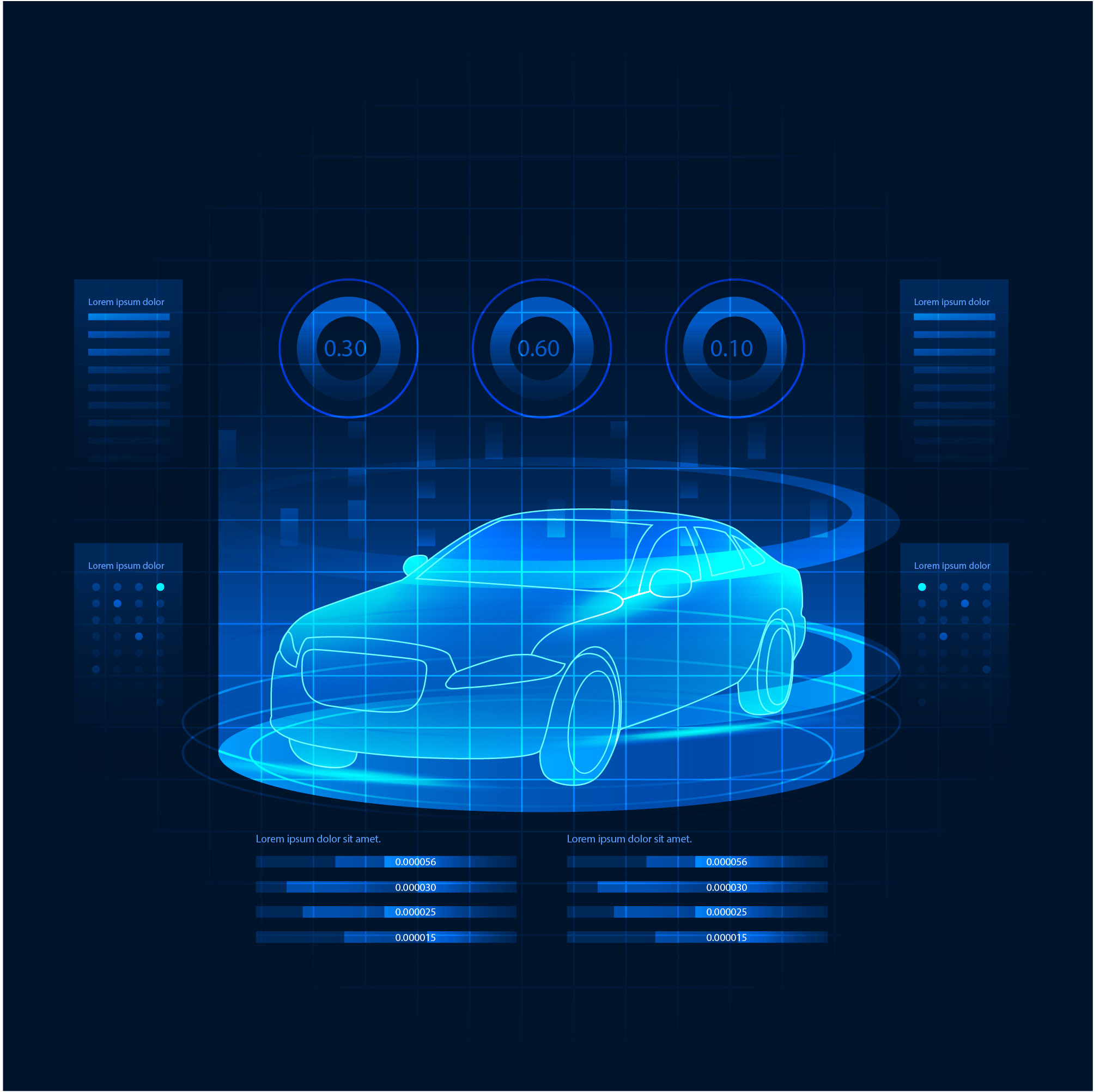 CONFERENCE
谢谢您的欣赏
sit amet, consectetuer adipiscing elit. Aenean modo ligula eget dolor sit amet, consectetuer adipiscing elit. Aenean modo ligula eget dolor
汇报人
PPT汇
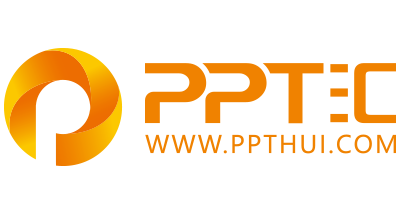 上万精品PPT模板全部免费下载
PPT汇    www.ppthui.com
PPT模板下载：www.ppthui.com/muban/            行业PPT模板：www.ppthui.com/hangye/
工作PPT模板：www.ppthui.com/gongzuo/         节日PPT模板：www.ppthui.com/jieri/
[Speaker Notes: 模板来自于 https://www.ppthui.com    【PPT汇】]